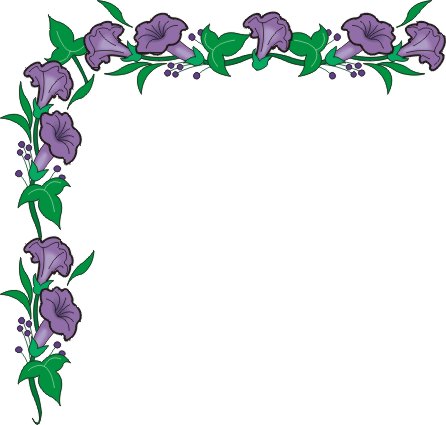 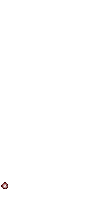 MÔN: KHOA HỌC TỰ NHIÊN 9
BÀI 20: TÁCH KIM LOẠI VÀ VIỆC SỬ DỤNG HỢP KIM
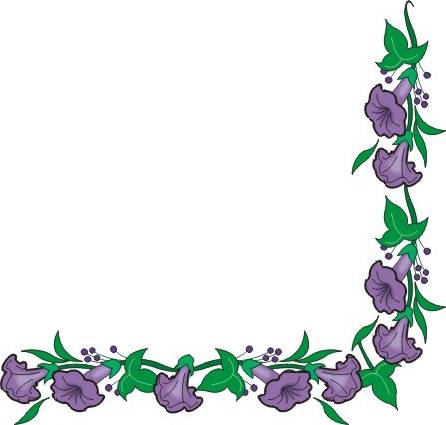 Giáo viên:
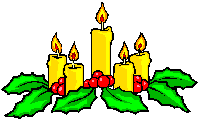 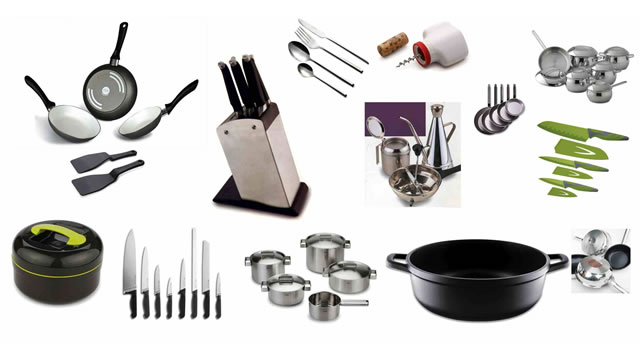 Cuộc thi: “ Khoe của”.
Luật chơi: Các nhóm có thời gian 1 phút để hội ý tên đồ vật làm bằng kim loại có trong lớp và đó là kim loại gì? cử 1 đại diện lên bục để thi
Trong thời gian 1 phút. Nhóm nào ghi được nhiều câu trả lời đúng nhất sẽ thắng cuộc.
NỘI DUNG
IV. Sản xuất gang, thép
BÀI 20: TÁCH KIM LOẠI VÀ VIỆC SỬ DỤNG HỢP KIM
2. HOẠT ĐỘNG HÌNH THÀNH KIẾN THỨC
Hoạt động 1: 2.1. Phương pháp tách kim loại
I. Phương pháp tách kim loại
Theo em dự đoán kim loại trong tự nhiên tồn tại phần đa ở dạng nào?
- Trong tự nhiên hầu hết các kim loại tồn tại ở dạng hợp chất (quặng) như: Al, Fe, Zn... , chỉ một số ít tồn tại dạng đơn chất ( tự do) như: Au, Pt...
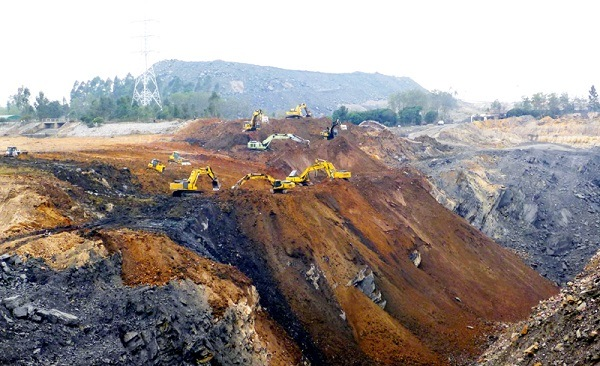 Mỏ quặng sắt Thạch Khê Hà Tĩnh
Em có biết kim loại nào được tách ra từ những loại quặng sau không?
quặng hematite, quặng bauxite, quặng vàng, quặng vàng, quặng sphalerite, đá vôi.
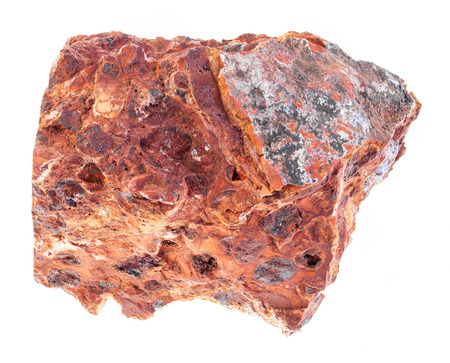 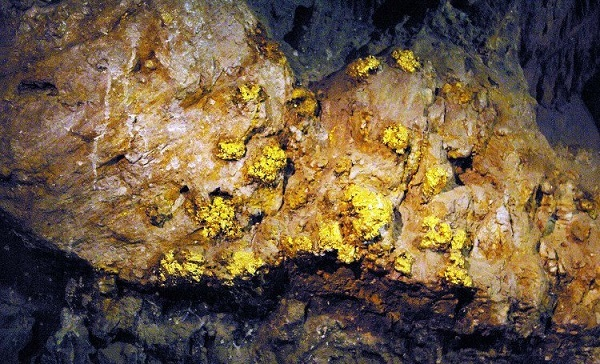 quặng vàng
Vàng
Sắt
Quặng Hematit
Quặng bauxite
Nhôm
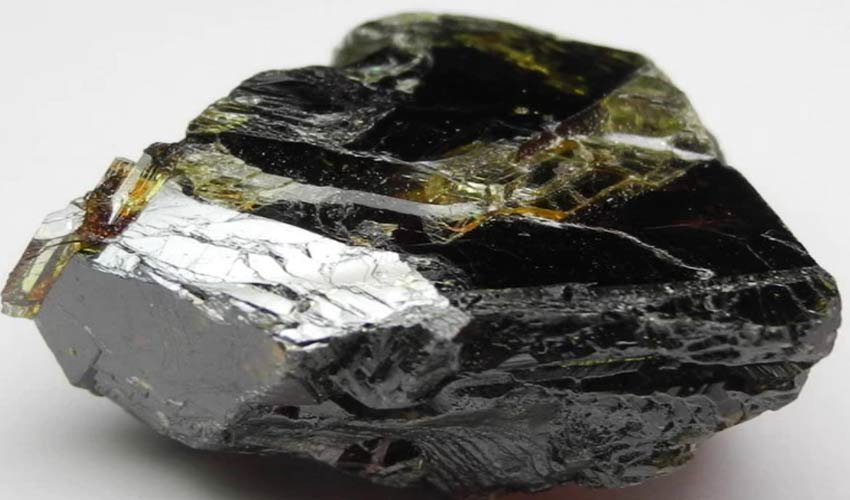 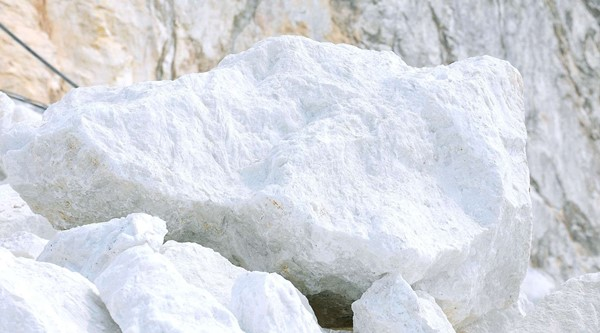 quặng sphalerite
đá vôi.
Calcium
Kẽm
Quan sát video quá trình tách kim loại ra khỏi hợp chất
https://www.youtube.com/watch?v=n-BYiY8wDL4
HOẠT ĐỘNG HÌNH THÀNH KẾN THỨC
GV yêu cầu HS đọc SGK để trả lời các câu hỏi:
1. Nêu các bước cơ bản trong quy trình tách kim loại từ quặng.
2. Nêu các phương pháp hoá học thường dùng để tách kim loại ra khỏi hợp chất của chúng, hãy cho biết người ta tách kim loại ra khỏi hợp chất dựa vào đâu? Có những phương pháp nào? Phương pháp đó dùng để tách những kim loại nào?
Trả lời: 
1. Các bước cơ bản trong quy trình tách kim loại từ quặng:



2. Dựa theo mức độ hoạt động hóa học của kim loại mà người ta tách nhúng ra khỏi hợp chất tương ứng của chúng.
Một số phương pháp hoá học thường được sử dụng để tách kim loại:
- Phương pháp điện phân nóng chảy: dùng để điều chế các kim loại hoạt động hoá học mạnh như K, Na, Ca, Al,...
- Phương pháp nhiệt luyện: dùng để điều chế các kim loại hoạt động hoá học trung bình như Zn, Fe,...
- Phương pháp thuỷ luyện: dùng để điều chế các kim loại hoạt động hoá học yếu như Ag, Au,...
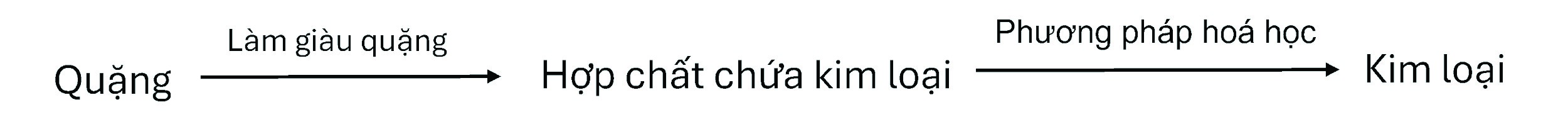 BÀI 20: TÁCH KIM LOẠI VÀ VIỆC SỬ DỤNG HỢP KIM
2. HOẠT ĐỘNG HÌNH THÀNH KIẾN THỨC
Hoạt động 1: 2.1. Phương pháp tách kim loại
I. Phương pháp tách kim loại
1. Các bước cơ bản trong quy trình tách kim loại từ quặng:



        2. Một số phương pháp hoá học thường được sử dụng để tách kim loại:
- Phương pháp điện phân nóng chảy: dùng để điều chế các kim loại hoạt động hoá học mạnh như K, Na, Ca, Al,...
- Phương pháp nhiệt luyện: dùng để điều chế các kim loại hoạt động hoá học trung bình như Zn, Fe,...
- Phương pháp thuỷ luyện: dùng để điều chế các kim loại hoạt động hoá học yếu như Ag, Au,...
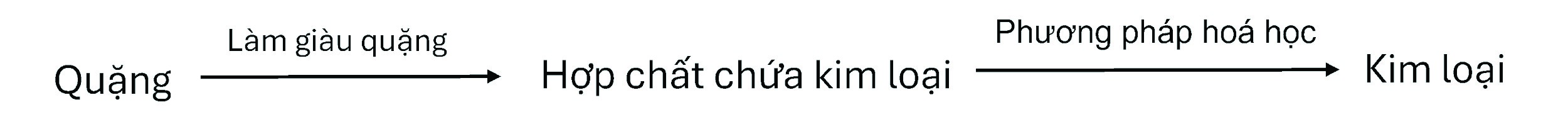 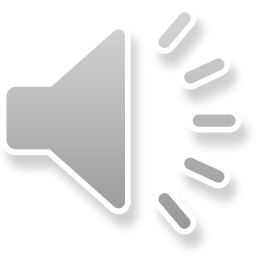 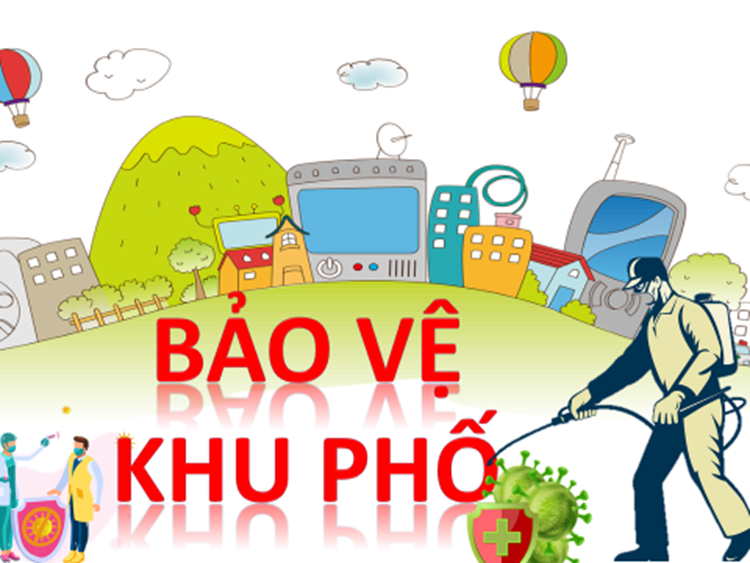 BẢO VỆ 
KHU PHỐ
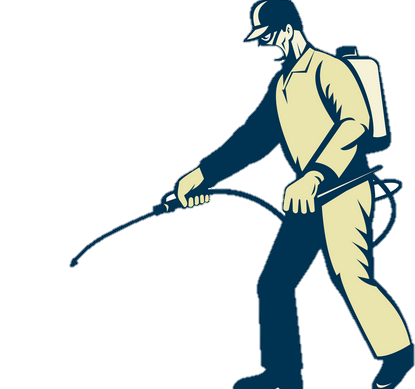 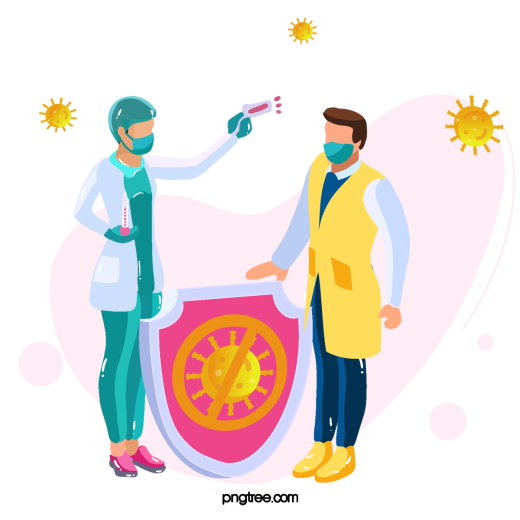 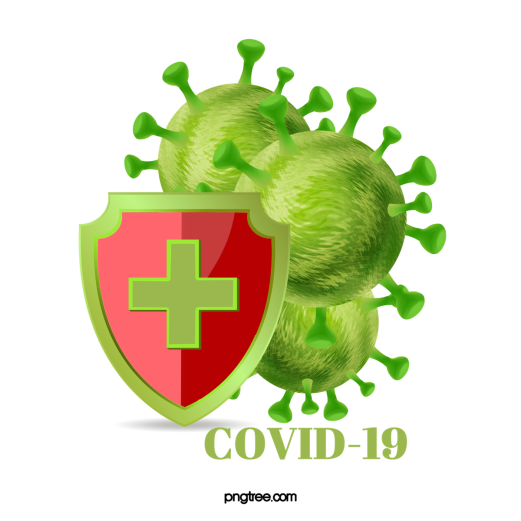 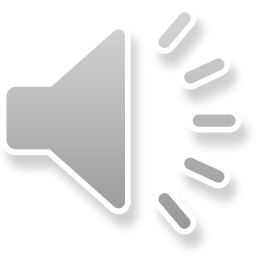 BẢO VỆ KHU PHỐ
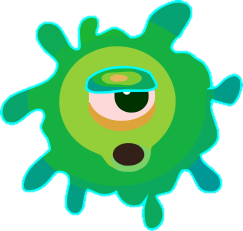 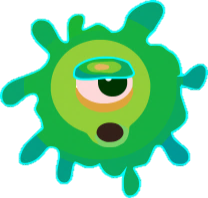 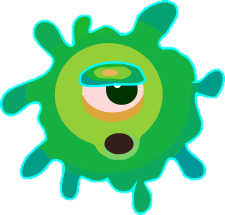 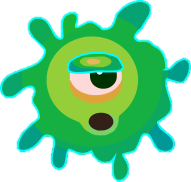 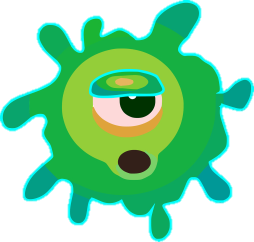 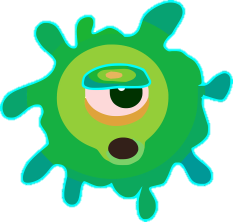 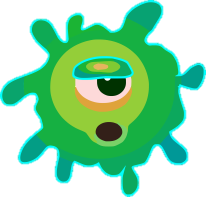 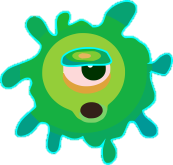 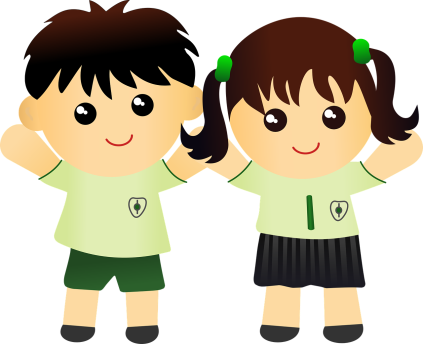 Câu 1: Phương pháp chung để điều chế các kim loại Na, Ca, Al trong công nghiệp là
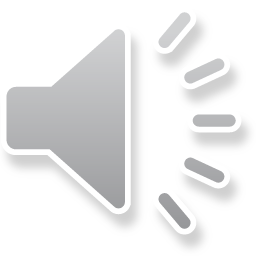 A. điện phân nóng chảy.
B. điện phân dung dịch
C. nhiệt luyện
D. thủy luyện
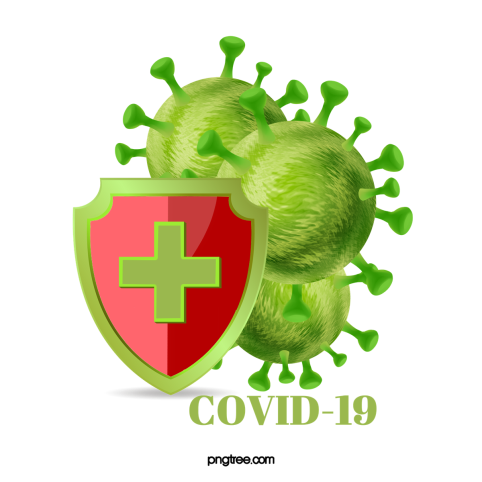 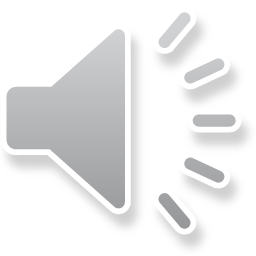 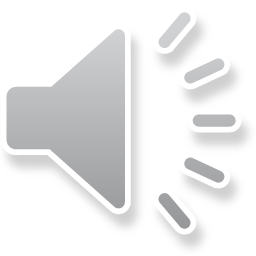 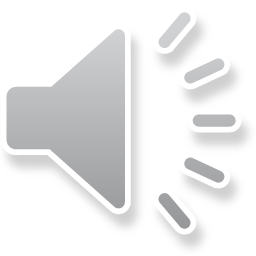 Câu 2: Hai kim loại có thể điều chế bằng phương pháp nhiệt luyện là
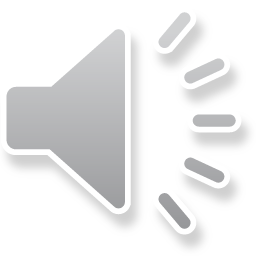 A. Ca và Fe.
B. Mg và Zn.
C. Na và Cu.
D. Fe và Cu.
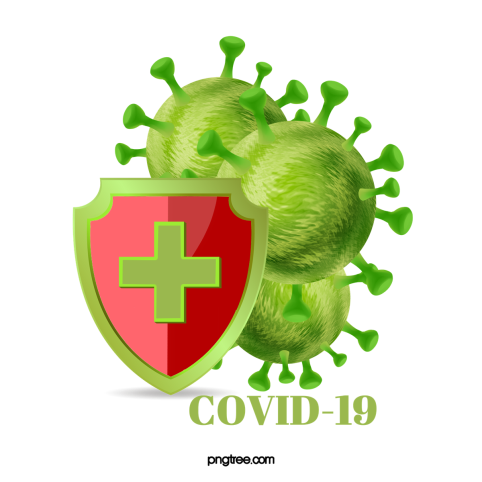 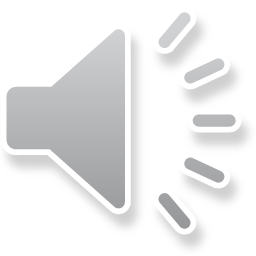 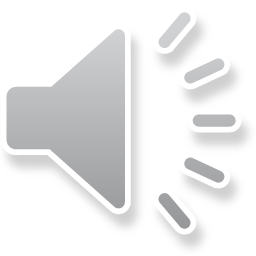 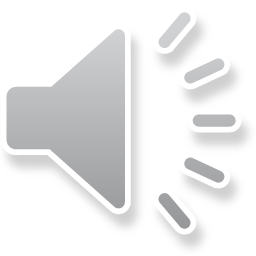 Câu hỏi 3:  Kim loại nào sau đây điều chế được bằng phương pháp thủy luyện?
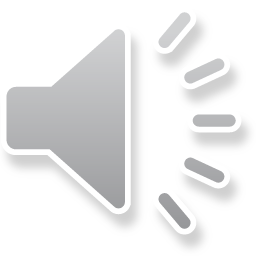 A. Ca.
B. Na
C. Cu
D. Mg.
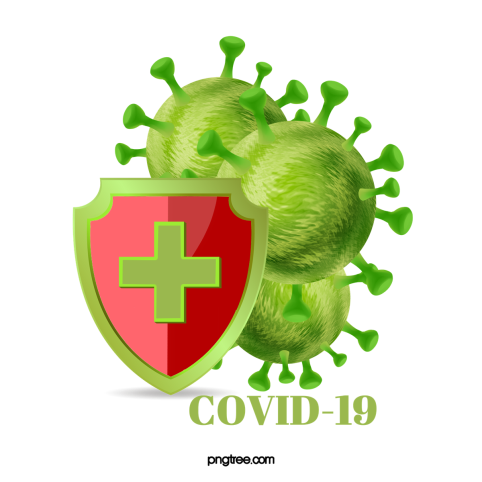 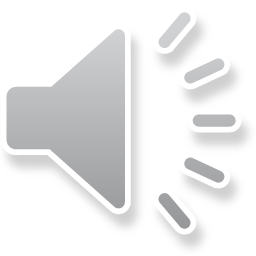 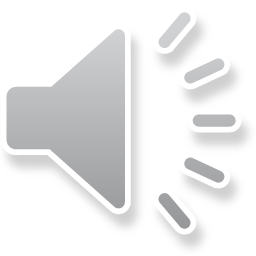 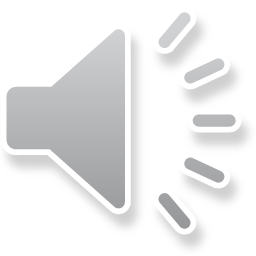 Câu hỏi 4: Trong công nghiệp, kim loại nào sau đây chỉ được điều chế bằng phương pháp điện phân nóng chảy?
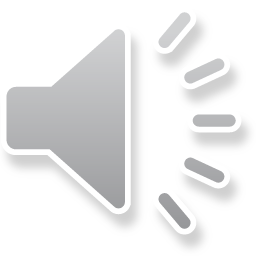 A. Fe.
B. Cu
C. Mg.
D. Ag.
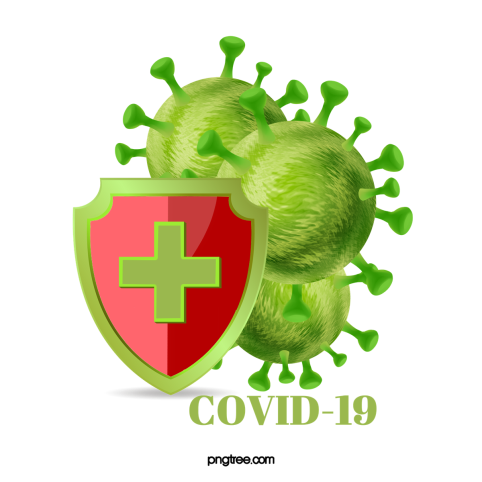 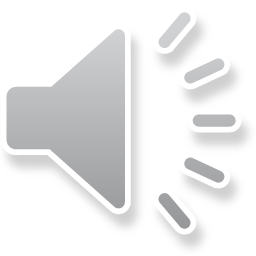 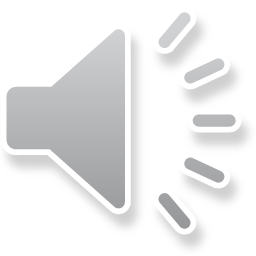 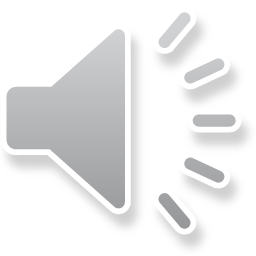 Câu hỏi 5:Kim loại nào sau đây được điều chế bằng phương pháp nhiệt luyện với chất khử là CO?
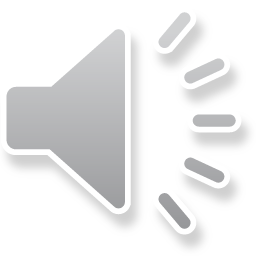 A. Ca.
B. K
C. Fe.
D. Ba.
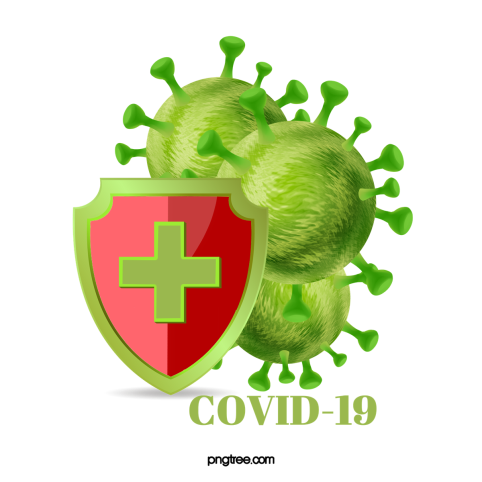 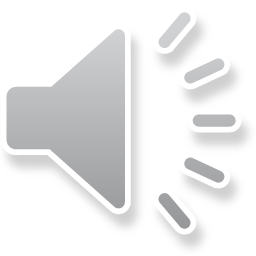 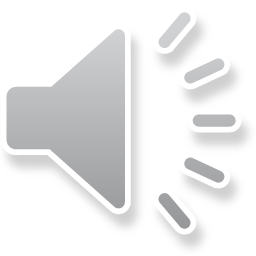 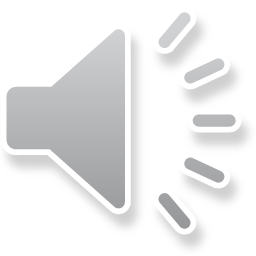 Câu hỏi 6: Aluminium thường được điều chế từ loại quặng nào?
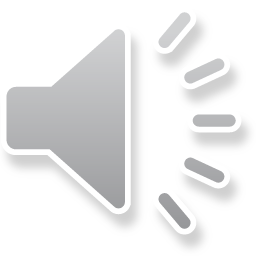 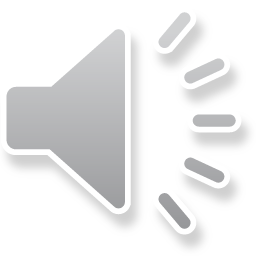 A. Hematite.
C. Sphalerite
C. Bauxite.
D. Manhetite.
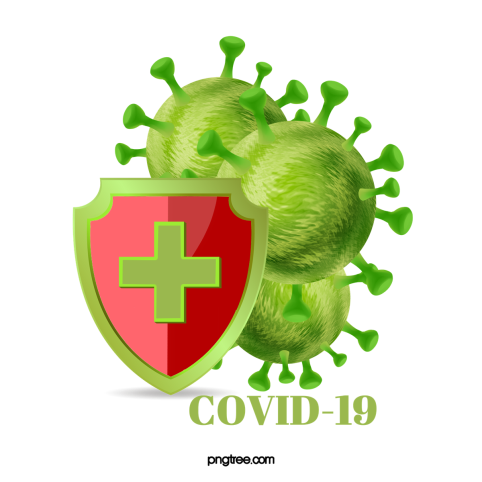 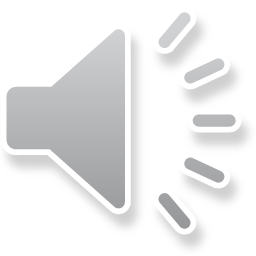 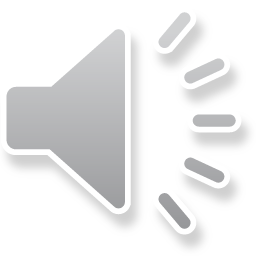 Câu hỏi 7:Phương pháp điện phân nóng chảy được sử dụng để điều chế các kim loại
A. hoạt động hóa học yếu.
B. hoạt động hóa học mạnh.
C. hoạt động hóa học trung bình.
D. bất kì trong  dãy hoạt động  hóa học.
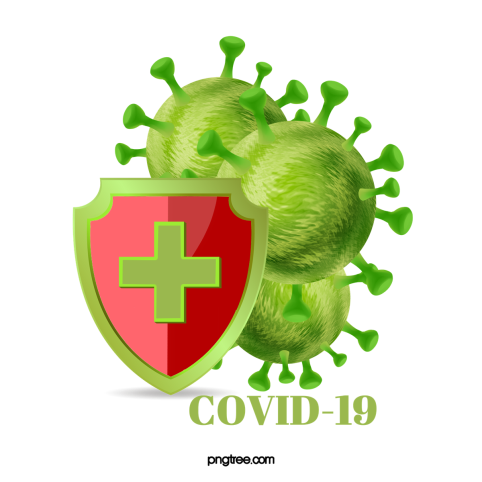 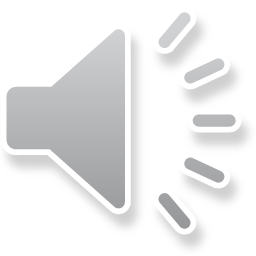 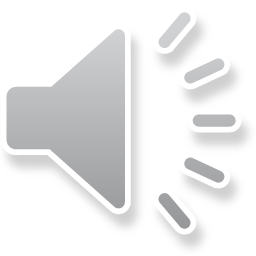 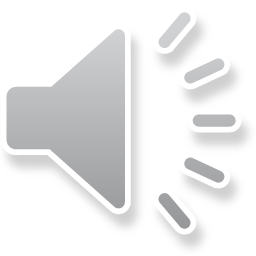 Câu hỏi 8: Trong phương pháp nhiệt luyện, người ta không sử dụng chất nào để phản ứng với oxide của kim loại cần tách?
.
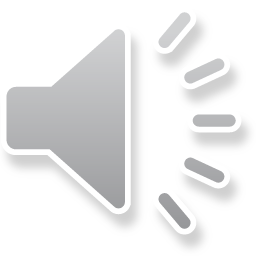 A. Al
B. C.
D. CO2
C. CO.
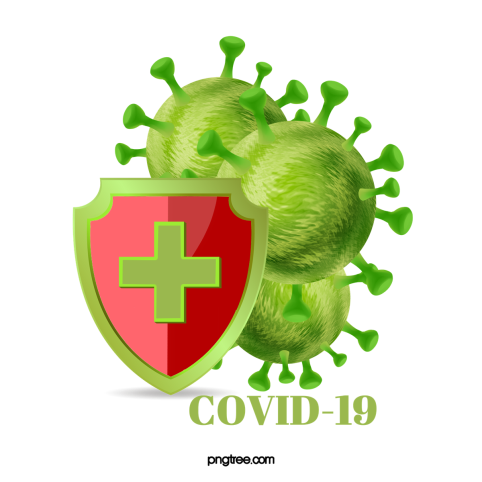 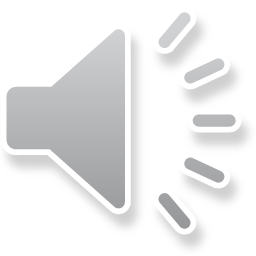 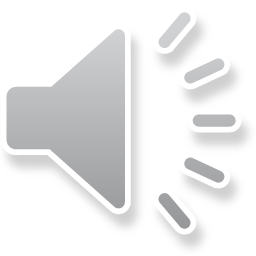 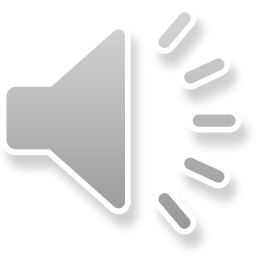 BẢO VỆ KHU PHỐ
Yeah!!!
Cảm ơn các bạn!!!
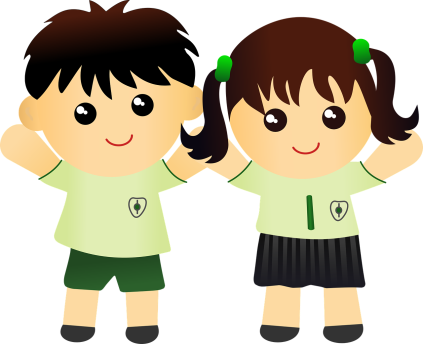 BÀI 20: TÁCH KIM LOẠI VÀ VIỆC SỬ DỤNG HỢP KIM
2. HOẠT ĐỘNG HÌNH THÀNH KIẾN THỨC
Hoạt động 1: 2.1. Phương pháp tách kim loại
I. Phương pháp tách kim loại
Hoạt động 2:  2.2. Quá trình tách một số kim loại có nhiều ứng dụng
II. Quy trình tách một số kim loại có nhiều ứng dụng
PHIẾU HỌC TẬP SỐ 1
Trả lời câu hỏi trang 96, SGK:
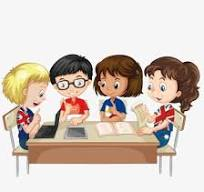 THẢO LUẬN
1. Hãy chỉ ra điểm giống nhau và khác nhau trong hai quá trình tách kẽm và tách sắt đã nêu ở trên.
2. Theo em, kim loại natri có thể tách bằng phương pháp nhiệt luyện như tách kẽm được không? Vi sao? 
3. Trong công nghiệp, phương pháp nào được sử dụng để sản xuất nhôm? Nguyên liệu để sản xuất nhôm là gì?
4. Vai trò của cryolite trong quá trình điện phân sản xuất nhôm là gì?
PHIẾU HỌC TẬP SỐ 1
Trả lời câu hỏi trang 96, SGK:
HOẠT ĐỘNG HÌNH THÀNH KẾN THỨC
Giải KHTN 9 trang 96 
Hãy chỉ ra điểm giống nhau và khác nhau trong quá trình tách kẽm và tách sắt đã nêu ở trên.
Theo em, kim loại natri có thể tách bằng phương pháp nhiệt luyện như tách kẽm được không? Vì sao?
Trả lời
1.
- Điểm giống nhau: phương pháp sử dụng để tách kẽm và sắt đều là phương pháp nhiệt luyện.
- Điểm khác nhau:
+ Tách sắt từ quặng trải qua một giai đoạn dùng CO tác dụng với Fe2O3.
+ Tách kẽm từ quặng trải qua hai giai đoạn: đốt quặng để chuyển ZnS trong quặng thành ZnO; sau đó dùng CO tác dụng với ZnO.
2. Theo em, kim loại natri không thể tách bằng phương pháp nhiệt luyện như tách kẽm. Vì kim loại natri hoạt động mạnh, phương pháp phù hợp để tách natri là phương pháp điện phân.
BÀI 20: TÁCH KIM LOẠI VÀ VIỆC SỬ DỤNG HỢP KIM
2. HOẠT ĐỘNG HÌNH THÀNH KIẾN THỨC
Hoạt động 1: 2.1. Phương pháp tách kim loại
I. Phương pháp tách kim loại
II. Quy trình tách một số kim loại có nhiều ứng dụng
1. Tách nhôm ra khỏi aluminium oxide bằng phản ứng điện phân
Nguyên liệu: quặng bauxite (thành phần chính là Al2O3).
   Quá trình điện phân nóng chảy: Trong công nghiệp, nhôm được sản xuất bằng phương pháp điện phân aluminium oxide nóng chảy, theo phản ứng sau:
2Al2O3 đpnc/cryolite→  4Al + 3O2
II. Quy trình tách một số kim loại có nhiều ứng dụng
2. Tách Fe và Zn ra khỏi hợp chất tương ứng. 
- Những kim loại hoạt động hóa học trung bình, yếu có thể dùng Al, C, CO, H2 tách chúng ra khỏi oxit tương ứng
VD: Tách Fe ra khỏi Fe2O3 bởi CO
Fe2O3 + 3CO →to   2Fe  + 3CO2
VD: Tách Zn khỏi ZnS
+ Nung quặng ZnS với O2 dư 
2ZnS  +  3O2  →to  2ZnO  + 2SO2
+ Dùng C khử ZnO ở nhiệt độ cao
ZnO  + C →to  Zn + CO
ZnO  + CO →to  Zn + CO2
Trò chơi “tiếp sức”
1. Hoàn thành các PTHH của phản ứng sau:
a) FeO  +  H2 →to
b) CuO + C →to
c) ZnO  + H2 →to
d) FeO  + CO →to  
e) CuO  + H2 →to
g) Fe2O3 + CO →to
Câu hỏi trắc nghiệm:
1. Điện phân nóng chảy oxit tương ứng của kim loại X có thể tách X ra khỏi oxit. X là kim loại nào trong các kim loại sau?
A. Fe      B. Al       C. Cu       D. Zn
2. Dùng CO có thể tách được kim loại ra khỏi hỗn hợp X ở nhiệt độ cao. X là
A. NaCl   B. MgCl2   C. CuO   D. Al2O3
3: Ghép thông tin cột A với cột B và C sao cho phù hợp.
Bài 4: Dẫn khí CO dư qua ống sứ đựng 16 gam bột Fe2O3  nung nóng sau phản ứng thu được 8,96 gam Fe. Tính hiệu suất của phản ứng?
Giải:
PTHH:  Fe2O3 + 3CO   to   2Fe  + 3CO2
Theo pt  160g                   112g
Đầu bài: 16g                     11,2g
Vậy hiệu suất của phản ứng:
H= 8,9611,2.100%= 80%
Vận dụng
1. Hãy cho biết trong thực tế, các kim loại sau đây được điều chế bằng phương pháp nào: Ag, Zn, Na, Al, Mg.
2. Quặng pyrite có thành phần chủ yếu là FeS2. Hiện nay, trong thực tế, quặng pyrite sắt được dùng để sản xuất sulfuric acid. Tuy nhiên, từ quặng này cũng có thể tách được sắt. Hãy trình bày cách tách sắt từ quặng trên và viết phương trình phản ứng xảy ra.
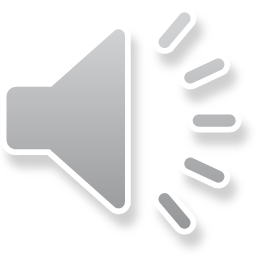 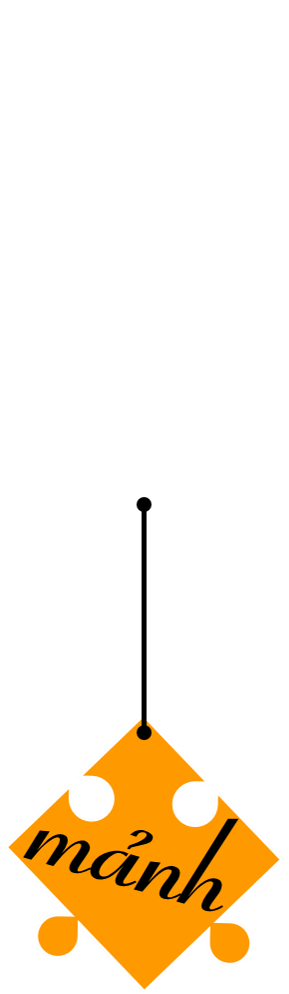 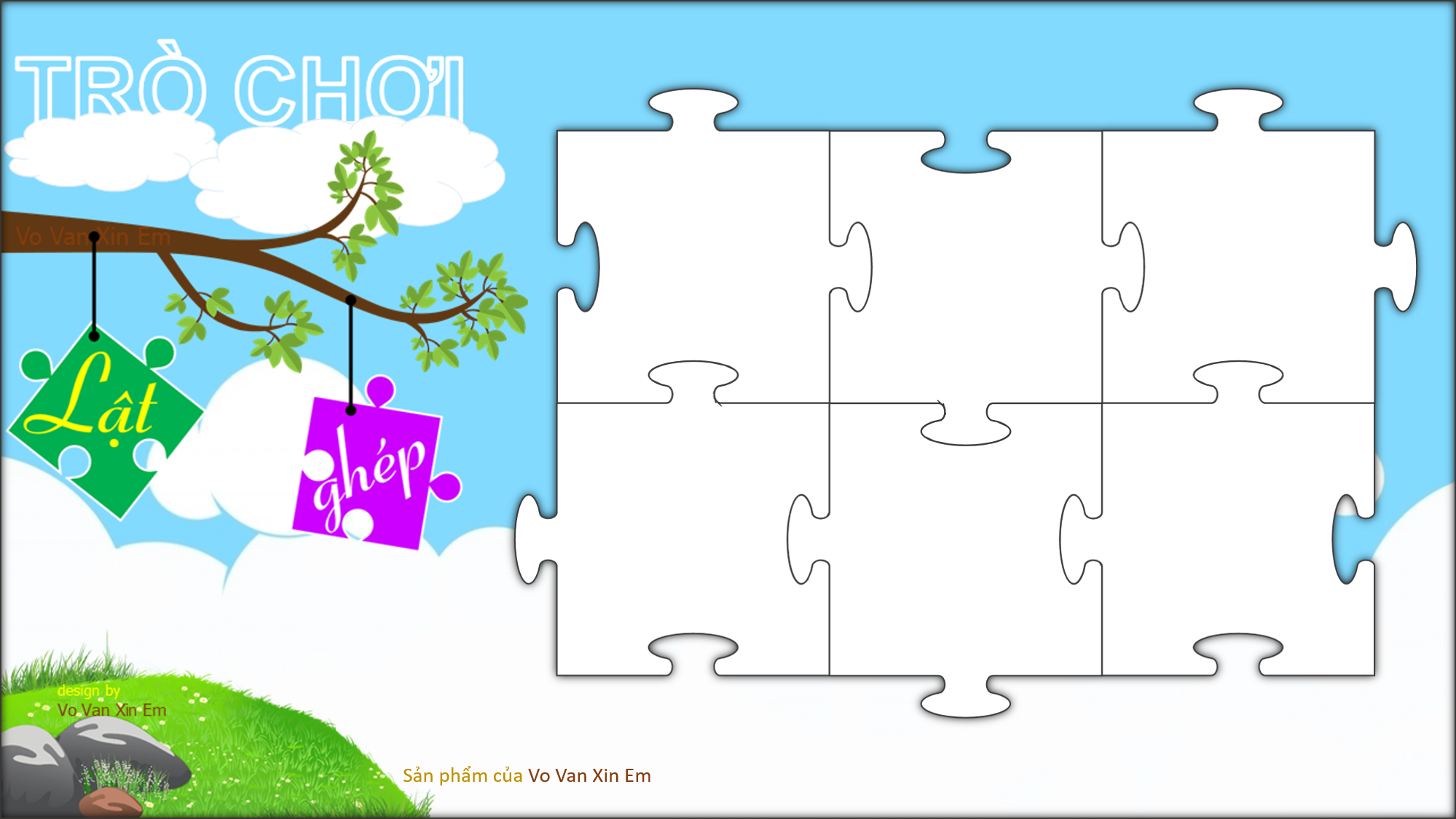 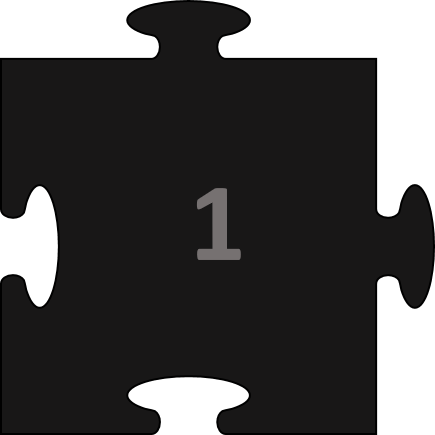 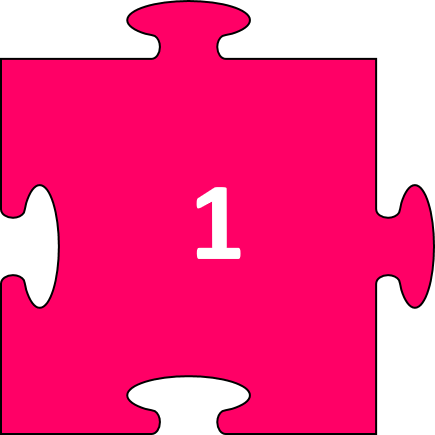 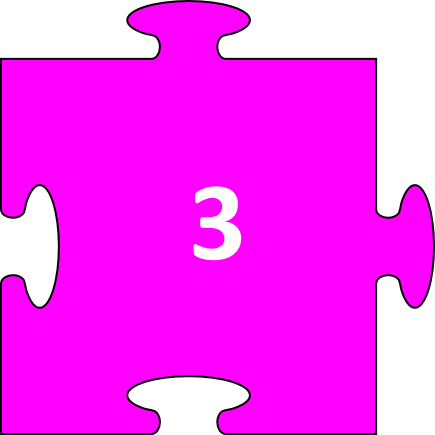 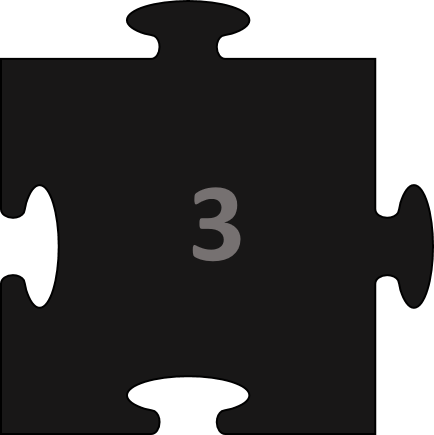 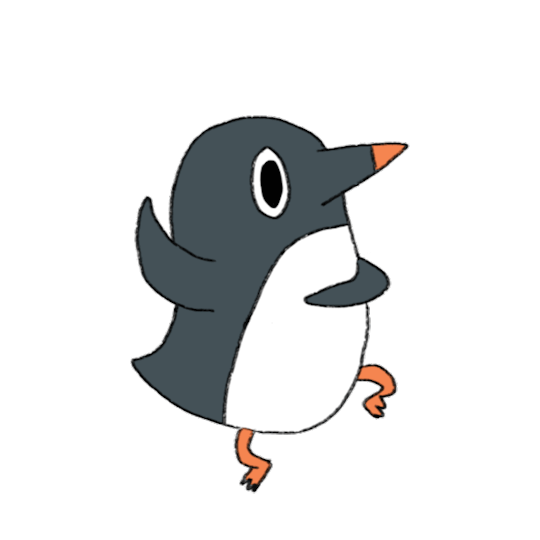 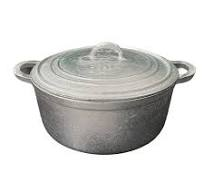 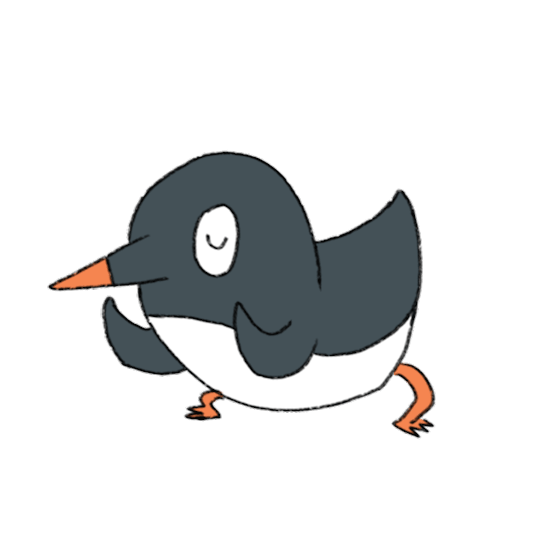 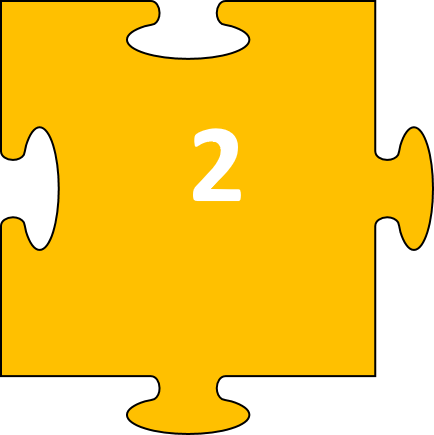 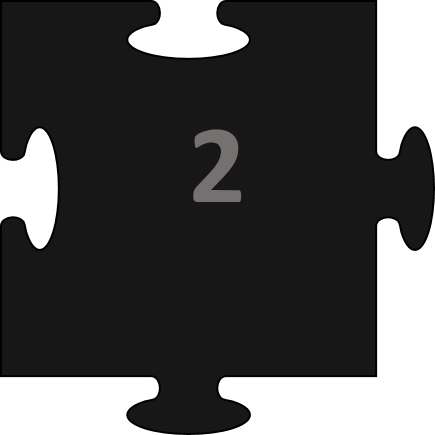 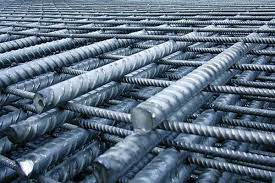 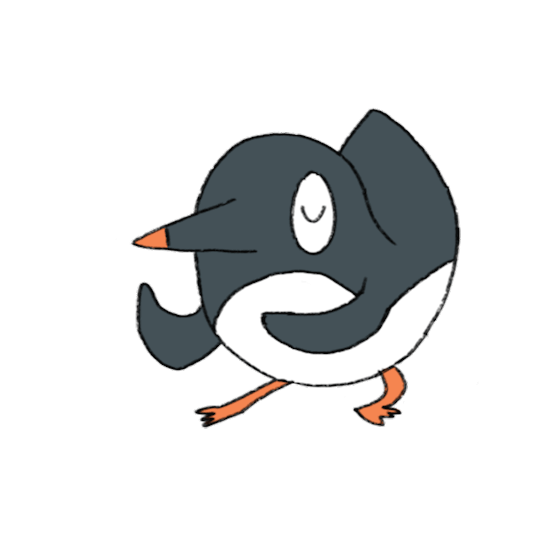 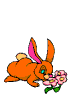 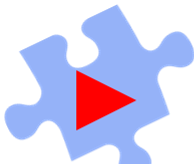 Câu hỏi 1: Kim loại Na được điều chế bằng phương pháp nào?
A. Phương pháp điện phân nóng chảy
B. Phương pháp nhiệt luyện với chất phản ứng là CO
C. Phương pháp nhiệt luyện với chất phản ứng là H2
D. Phương pháp thủy luyện
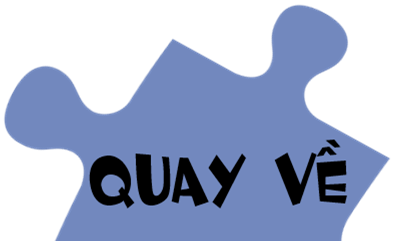 Câu hỏi 2:Thành phần chính của quặng bauxit là:
A. Fe2O3       B. Al2O3            C. AlCl3              D. Al2(SO4)3
B. Al2O3
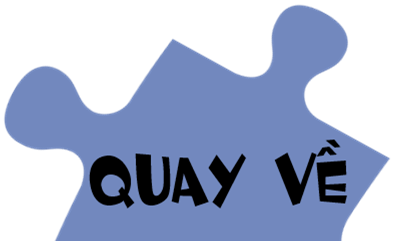 Câu hỏi 3: Điện phân nóng chảy 1,53 tấn Al2O3 gia thiết hiệu suất 100% thu được khối lượng nhôm là:
A. 810 kg        B. 720kg       C. 405kg              D. 360kg
A. 810 kg
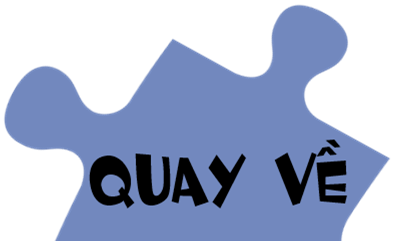 BÀI 20: TÁCH KIM LOẠI VÀ VIỆC SỬ DỤNG HỢP KIM
2. HOẠT ĐỘNG HÌNH THÀNH KIẾN THỨC
Hoạt động 1: 2.1. Phương pháp tách kim loại
I. Phương pháp tách kim loại
Hoạt động 2:  2.2. Quá trình tách một số kim loại có nhiều ứng dụng
II. Quy trình tách một số kim loại có nhiều ứng dụng
Hoạt động 2:  2.3. Hợp kim
III. Hợp kim
Trò chơi
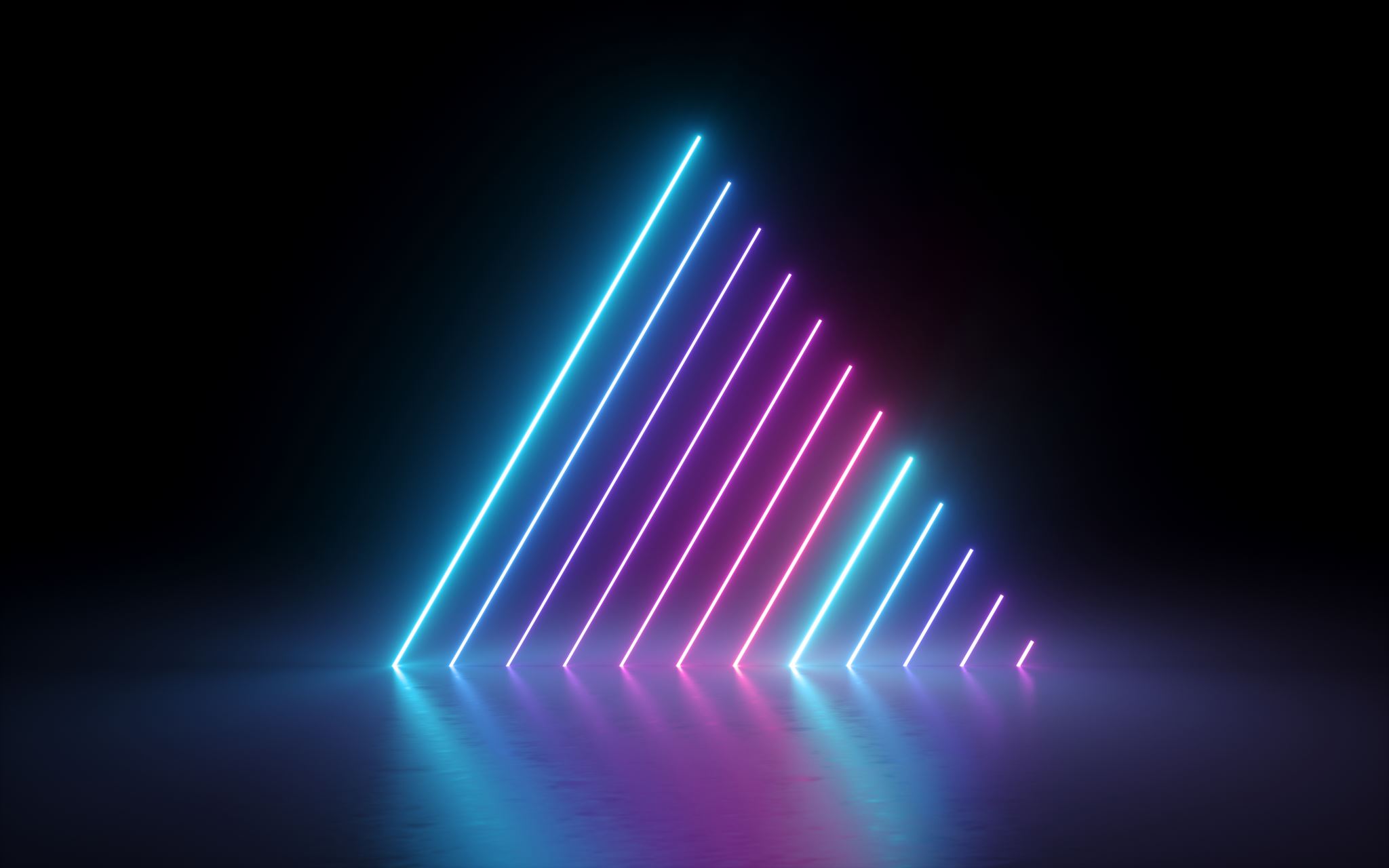 -   Mỗi nhóm 1 PHT và 1 bộ mảnh ghép (10 mảnh ghép). 
Các nhóm có nhiệm vụ nghiên cứu thông tin (Tr 97-sgk KHTN9), thảo luận và tìm ra những mảnh ghép phù hợp. Và thực hiện trả lời 2 câu hỏi trong PHT1.
 (Thời gian 7 phút)
[Speaker Notes: B1:]
Phiếu học tập số 1: Mảnh ghép hoàn hảo
* Điền từ còn thiếu vào chỗ (....)
Hợp kim là vật liệu kim loại có chứa ...... một kim loại cơ bản và một số kim loại hoặc .......... khác.
(?) Trả lời câu hỏi 
1, Thành phần, tính chất của kim loại và hợp kim của nó khác nhau như thế nào? Tại sao trong thực tiễn kim loại thường được sử dụng dưới dạng hợp kim. Lấy ví dụ minh hoạ.
...........................................................................................................................................................................................................................................................................
2, Tại sao các hợp kim này được sử dụng phổ biến trong công nghiệp và cuộc sống?
...........................................................................................................................................................................................................................................................................
Về thành phần: kim loại là đơn chất, hợp kim là hỗn hợp có chứa một kim loại cơ bản. 
     Về tính chất: hợp kim có tính chất hoá học gần giống với kim loại cơ bản (trừ một số trường hợp như thép inox) nhưng tính chất vật lí thường khác nhiều. 
     Trong thực tiễn, kim loại thường được sử dụng dưới dạng hợp kim vì hai lí do: thứ nhất, khó tách kim loại tinh khiết; thứ hai, hợp kim có nhiều ưu điểm trong sử dụng.
2. Hợp kim thường có nhiều ưu điểm vượt trội so với kim loại nguyên chất như độ bển, độ cứng cao, khả năng chống ăn mòn và gỉ sét, phù hợp với nhiều ứng dụng.
BÀI 20: TÁCH KIM LOẠI VÀ VIỆC SỬ DỤNG HỢP KIM
2. HOẠT ĐỘNG HÌNH THÀNH KIẾN THỨC
Hoạt động 1: 2.1. Phương pháp tách kim loại
I. Phương pháp tách kim loại
II. Quy trình tách một số kim loại có nhiều ứng dụng
III. Hợp kim:
-Hợp kim là vật liệu kim loại có chứa ít nhất một kim loại cơ bản và một số kim loại hoặc phi kim khác. Hợp kim thường có nhiều ưu điểm vượt trội so với kim loại nguyên chất như độ bền, độ cứng cao,...
Câu 1: Tên gọi nào sau đây không là hợp kim?
A. Tecmit                 B. Inox                 C. Đuyra               D. Đồng thau
Câu 2: Gang là hợp kim của sắt với nhiều nguyên tố, trong đó carbon chiếm
A. 0,01% - 1%         B. 2% - 5%           C. 0,15% đến 2%   D. 2% đến 8%
Câu 3: Kết luận nào sau đây không đúng về hợp kim
A. Tính chất của hợp kim phụ thuộc vào thành phần của các đơn chất tham gia hợp kim và cấu tạo mạng tinh thể của hợp kim
B. Hợp kim là vật liệu kim loại có chứa một kim loại cơ bản và một số kim loại hoặc phi kim khác.
C. Thép là hợp kim của Fe và C
D. Nhìn chung hợp kim có những tính chất hóa học khác tính chất của các chất tham gia tạo thành hợp kim. 
Câu 4: Một loại hợp kim của sắt trong đó có nguyên tố C (0,01% - 2%) và một lượng rất ít các nguyên tố Si, Mn, S, P. Hợp kim đó là
A. Gang trắng            B. Thép              C. Gang xám                D.Đuyra
A
B
D
B
Câu 5: Gang và thép là hợp kim của Fe. Tìm phát biểu đúng.
A. Gang là hợp kim Fe – C (5% đến 10%).
B. Nguyên tắc sản suất gang là khử Fe trong oxit bằng CO, H2 hay Al ở nhiệt độ cao.
C. Nguyên tắc sản xuất thép là oxi hoá các tạp chất trong gang (C, Si, Mn, S, P) thành oxit nhằm giảm hàm lượng của chúng.
D. Thép là hợp kim Fe – C  (2% đến 5%).
Câu 6: Nguyên tắc luyện thép từ gang là
A. tăng thêm hàm lượng cacbon trong gang để thu được thép.
B. dùng chất khử CO khử oxit sắt thành sắt ở nhiệt độ cao.
C. dùng CaO hoặc CaCO3 để khử tạp chất Si, P, S, Mn, … trong gang để thu được thép.
D. dùng O2 oxi hóa các tạp chất Si, P, S, Mn, … trong gang để thu được thép.
Câu 7: Quặng hemantit có công thức hóa học là:
A. Fe3O4               B.  Fe2O3                  C. FeO                   D. Al2O3
C
D
B
HOẠT ĐỘNG VẬN DỤNGCarat (K) là thước đo độ tinh khiết của vàng. Vàng 24K có hàm lượng kim loại Au 99,99%, còn lại là các nguyên tố khác. Vậy vàng tây 14K có hàm lượng vàng tinh khiết bằng bao nhiêu?
Vàng tây 14K có hàm lượng vàng tinh khiết 58,33%
BÀI 20: TÁCH KIM LOẠI VÀ VIỆC SỬ DỤNG HỢP KIM
2. HOẠT ĐỘNG HÌNH THÀNH KIẾN THỨC
Hoạt động 1: 2.1. Phương pháp tách kim loại
I. Phương pháp tách kim loại
Hoạt động 2:  2.2. Quá trình tách một số kim loại có nhiều ứng dụng
II. Quy trình tách một số kim loại có nhiều ứng dụng
Hoạt động 2:  2.3. Hợp kim
III. Hợp kim
Hoạt động 2: 2.4. Sản xuất gang, thép
IV. Sản xuất gang, thép
 1. Sản xuất gang:
Chuẩn bị: 
Mỗi nhóm HS (6-8 HS) tìm hiểu thông tin, hoàn thành bài báo cáo tìm hiểu Sản xuất gang, thép gồm các nội dung:
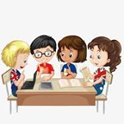 THẢO LUẬN
1. Tại sao khi loại bỏ một phần carbon và các tạp chất trong gang lại thu được thép?
2. Đề xuất biện pháp chống ô nhiễm môi trường ở khu dân cư gần cơ sở sản xuất gang thép.
Tại sao khi loại bỏ một phần carbon và các tạp chất trong gang lại thu được thép?
- Do hàm lượng carbon trong thép ít hơn hàm lượng carbon trong gang (carbon chiếm hàm lượng từ 2% - 5% trong gang và dưới 2% trong thép) do đó khi bỏ một phần carbon và các tạp chất trong gang lại thu được thép
2. Đề xuất biện pháp chống ô nhiễm môi trường ở khu dân cư gần cơ sở sản xuất gang thép.
- Biện pháp chống ô nhiễm môi trường : Xây hệ thống liên hoàn xử lí khí thải độc hại trước khi dưa khí thải ra ngoài không khí; Trồng vành đai cây xanh để hấp thụ CO2...
IV. Sản xuất gang, thép
1. Sản xuất gang:
1. Nguyên liệu: quặng sắt (ví dụ quặng chứa Fe2O3), than cốc, chất tạo xỉ (ví dụ CaCO3, SiO2,...) và không khí.
2. Cách thực hiện: 
Nguyên liệu rắn được đưa vào lò cao qua miệng lò, chuyển dần từ trên xuống. 
– Không khí nóng được thổi từ dưới lên.
Xỉ nhẹ nổi lên trên gang lỏng, được đưa ra ngoài qua cửa tháo xỉ. Gang lỏng được đưa ra ngoài qua cửa tháo gang. Khí thải tạo thành trong lò cao được đưa ra ngoài qua cửa ở gần miệng lò.
3. Các giai đoạn chính của sản xuất gang:
Phản ứng tạo khí CO: C + O2 →to CO2    C + CO2 →to 2CO
Khí CO phản ứng với oxide của sắt trong quặng: 
3CO + Fe2O3 →to 2Fe + 3CO2
Phản ứng tạo xỉ:
Đá vôi phân huỷ tạo CaO: CaCO3 →to CaO + CO2
CaO kết hợp với các oxide trong quặng như SiO2 tạo xỉ:
CaO + SiO2 →to CaSiO3
2.Quy trình sản xuất thép:
Nguyên liệu: gang (hoặc thép phế liệu) và khí oxygen. 
 Cách thực hiện: 
Khí oxygen được thổi từ dưới lò lên để đốt cháy tạp chất trong gang. 
Các oxide tạo thành ở dạng khí (CO2, SO2,...) sẽ thoát ra theo khí thải, các oxide dạng rắn (SiO2, MnO2,...) sẽ tạo xỉ nhẹ, nổi lên trên thép lỏng.
Xỉ lỏng được tách ra để thu lấy thép.
BÀI 20: TÁCH KIM LOẠI VÀ VIỆC SỬ DỤNG HỢP KIM
2. HOẠT ĐỘNG HÌNH THÀNH KIẾN THỨC
3. HOẠT ĐỘNG LUYỆN TẬP
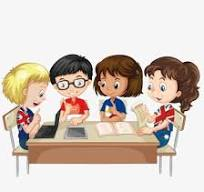 THẢO LUẬN
Gang và thép có thành phần khác nhau như thế nào? Thành phần đó ảnh hưởng đến tính chất vật lí của gang, thép như thế nào? Nêu ví dụ về các ứng dụng nổi bật của gang và thép trong cuộc sống.
Phương pháp tách kim loại nào đã được vận dụng trong quá trình sản xuất gang? Giải thích.
1.Thành phần gang và thép khác nhau: trong gang có 2 – 5% carbon còn trong thép có ≤ 2% carbon.
Thành phần đó ảnh hưởng đến tính chất vật lí của gang, thép dẻo, đàn hồi, có khả năng chịu lực tốt; gang cứng và giòn hơn thép.
Ứng dụng nổi bật của gang:  đúc các chi tiết máy, ống dẫn nước, nắp cống,...; ứng dụng nổi bật của thép: làm khung công trình xây dựng, cầu,...
2. Phương pháp tách kim loại nào đã được vận dụng trong quá trình sản xuất gang là phương pháp nhiệt luyện. Phương pháp nhiệt luyện đã được sử dụng trong quá trình sản xuất gang.
Cụ thể trong quá trình tạo gang từ quặng, khí CO phản ứng với các oxide có trong quặng:
3CO + Fe2O3 to→ 2Fe + 3CO2
BÀI 20: TÁCH KIM LOẠI VÀ VIỆC SỬ DỤNG HỢP KIM
2. HOẠT ĐỘNG HÌNH THÀNH KIẾN THỨC
3. HOẠT ĐỘNG LUYỆN TẬP
4. HOẠT ĐỘNG VẬN DỤNG
HOẠT ĐỘNG VẬN DỤNG
GV yêu cầu HS trả lời câu hỏi:
1. Hãy cho biết trong thực tế, các kim loại sau đây được điều chế bằng phương pháp nào: Ag, Zn, Na, Al, Mg.
2.Quặng pyrite có thành phần chủ yếu là FeS2. Hiện nay, trong thực tế, quặng pyrite sắt được dùng để sản xuất sulfuric acid. Tuy nhiên, từ quặng này cũng có thể tách được sắt. Hãy trình bày cách tách sắt từ quặng trên và viết phương trình phản ứng xảy ra.
Trả lời
1. Điều chế bằng phương pháp điện phân nóng chảy: Na, Mg, Al.
Điều chế bằng phương pháp nhiệt luyện: Zn.
Điều chế bằng phương pháp thuỷ luyện: Ag.
2. Tách sắt từ quặng pyrite: 
Đốt cháy FeS2 trong O2 dư:
 	4FeS2 + 11O2 →to 2Fe2O3 + 8SO2
Dùng khí CO để phản ứng với Fe2O3    
 Fe2O3  + 3CO →to 2Fe  + 3CO2